স্বাগতম
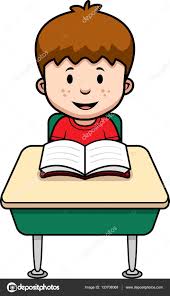 পরিচিতি
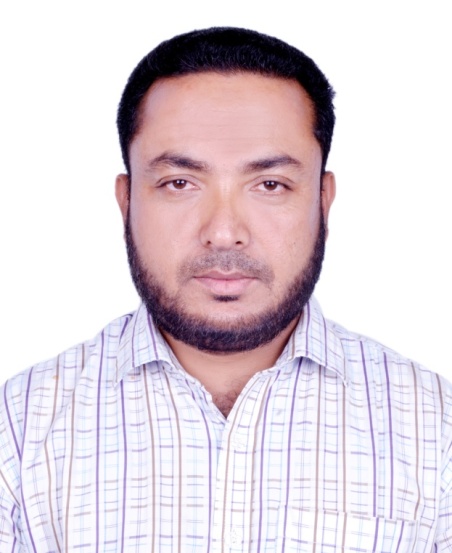 শ্রেণিঃ নবম
বিষয়ঃ বাংলা
মোঃ রুকুনুজ্জামান ব্যাপারী
সহকারি শিক্ষক (কৃষি শিক্ষা)
হলোখানা দ্বিমূখী উচ্চ বিদ্যালয়
কুড়িগ্রাম সদর, কুড়িগ্রাম।
Email- rubel_kurigram@yahoo.com
          rubel.kuri.1979@gmail.com
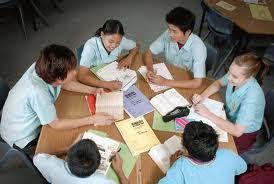 আজকের পাঠ
বই পড়া
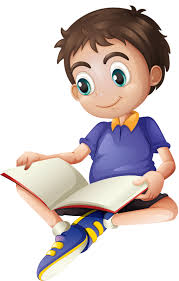 প্রমথ চৌধুরী
শিখনফল
এ পাঠ শেষে শিক্ষার্থীরা---
১। লেখক প্রমথ চৌধুরীর পরিচয় বলতে পারবে।
২। নতুন শব্দের (শৌখিন, উদ্বাহু, জজ) অর্থ বলতে পারবে।
৩। বই পড়ার গুরুত্ব ব্যাখ্যা করতে পারবে।
৪। ‘পাশ করা ও শিক্ষিত হওয়া এক বস্তু নয়, এ সত্য স্বীকার করতে আমরা কুন্ঠিত হয়’-কথাটির তাৎপর্য বিশ্লেষণ করতে পারবে।
জন্মঃ
লেখক পরিচিতি
মৃত্যুঃ
পৈতৃক নিবাসঃ
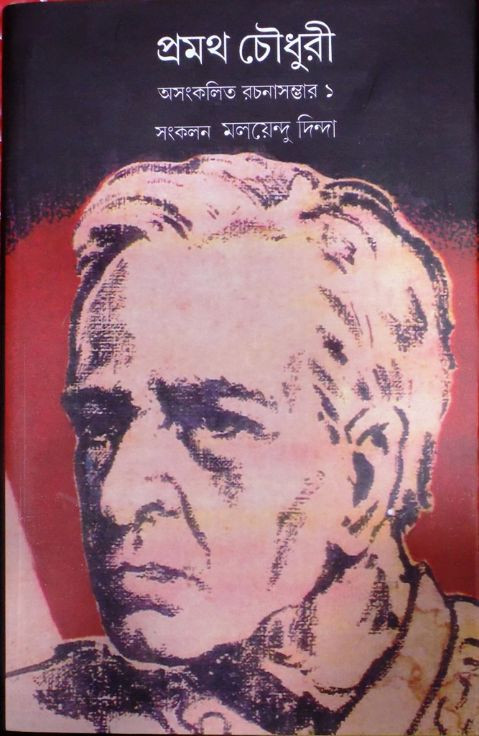 গ্রন্থঃ
এম,এ, পাশঃ
ছদ্ম নামঃ
৭ই আগস্ট ১৮৬৮ খ্রীঃ
২রা সেপ্টেম্বর ১৯৪৬ সালে
পাবনা জেলার হরিপুর গ্রাম
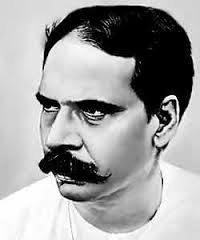 ১৮৯০ সাল কলকাতা বিশ্ববিদ্যালয়
বীরবলের হালখাতা,রায়তের কথা
বীরবল
আদর্শ পাঠ
সরব পাঠ
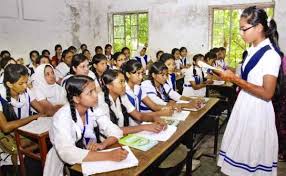 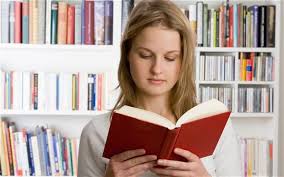 নতুন শব্দ
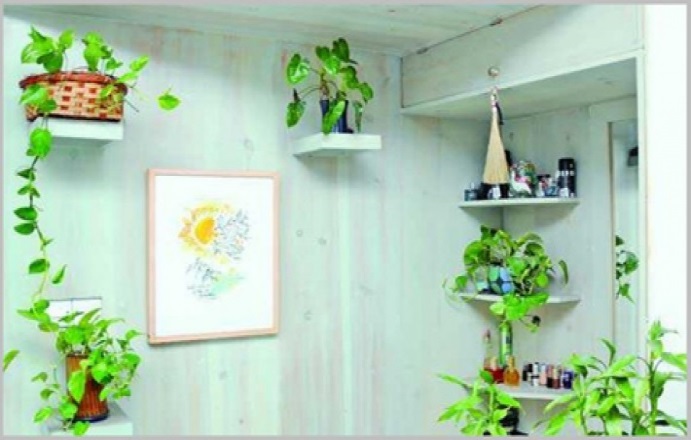 শৌখিন
রুচিবান
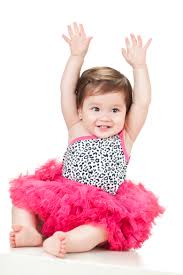 উদ্বাহু
ঊর্ধ্ববাহু
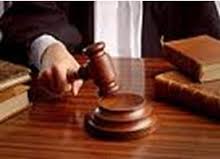 জজ
বিচারক
নতুন শব্দ
প্রচ্ছন্ন
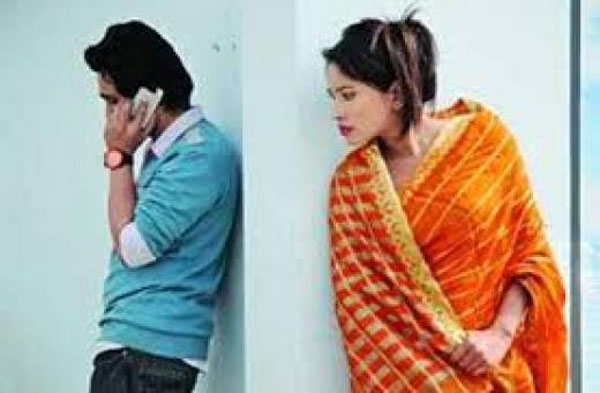 গোপন
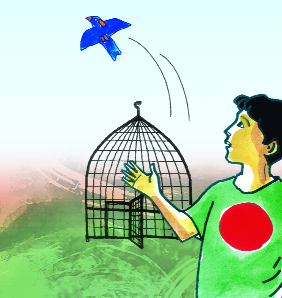 মুত্তি
অব্যাহতি
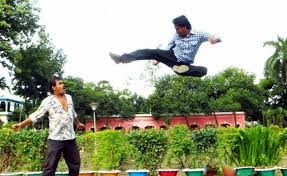 বাহাদুরি
কারদানি
পেট ভরানো
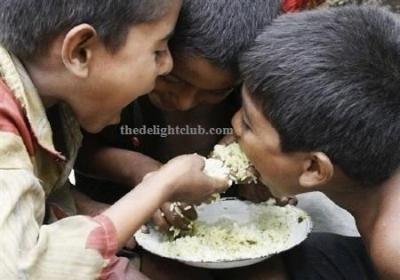 উদরপূর্তি
জোড়ায় কাজ
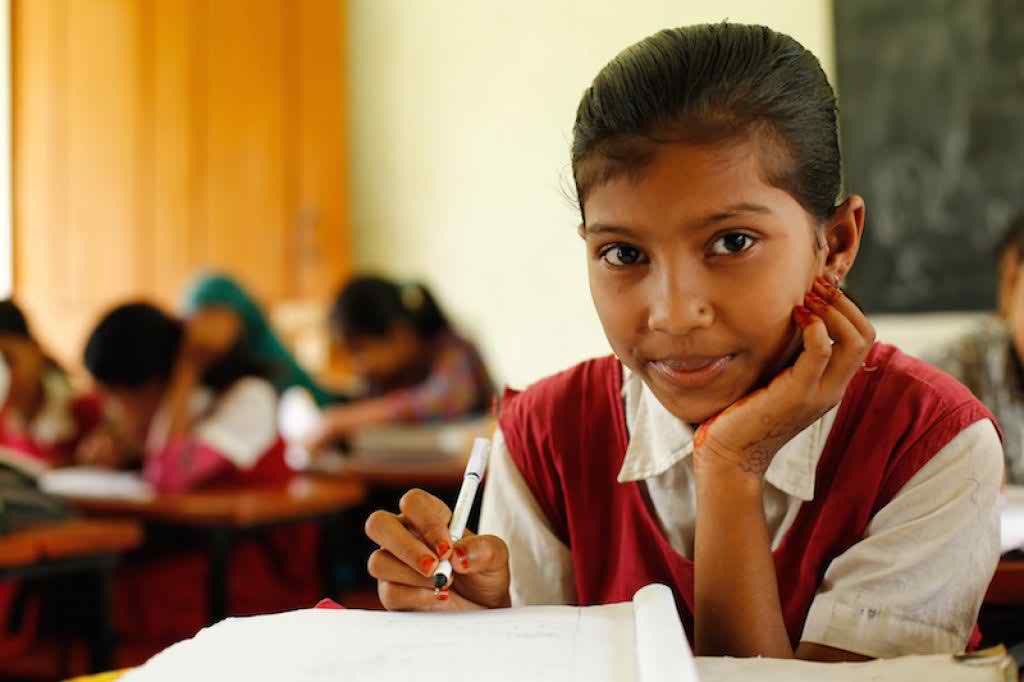 প্রচ্ছন্ন, অব্যাহতি, কারদানি, উদরপূর্তি অর্থ লিখ।
দেখ-
প্রচ্ছন্ন
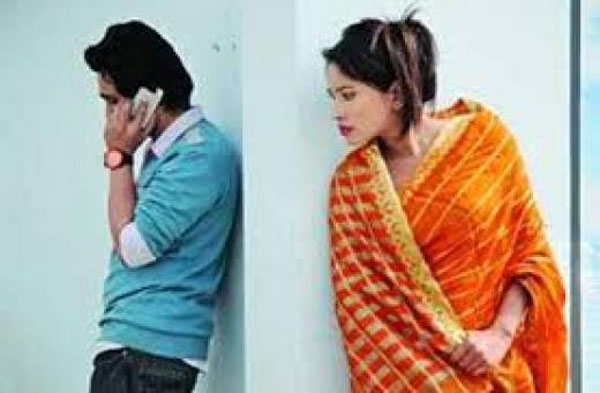 গোপন
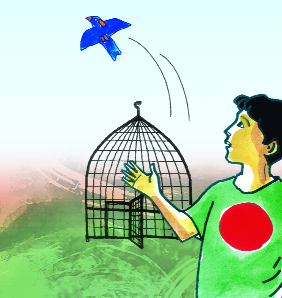 মুত্তি
অব্যাহতি
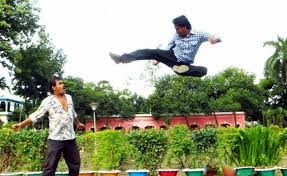 বাহাদুরি
কারদানি
পেট ভরানো
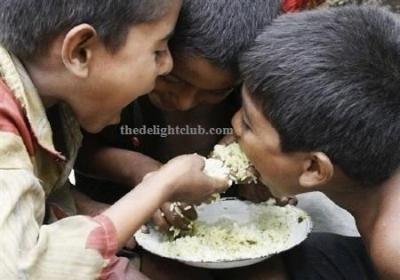 উদরপূর্তি
দলীয় কাজ
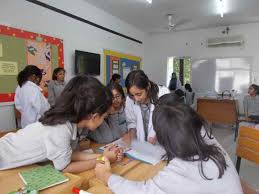 বই পড়ার গুরুত্ব সম্পর্কে লিখ।
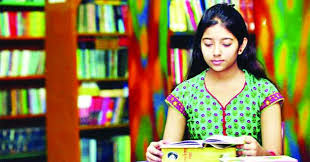 মূল্যায়ন
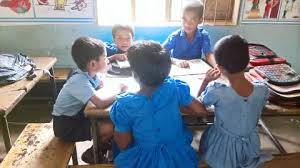 ১। প্রমথ চৌধুরী কোথায় জন্মগ্রহণ করেন?
২। ভাঁড়েও ভবানী, স্বশিক্ষিত, জীর্ণ শব্দের অর্থ বল।
৩। বই পড়ার গুরুত্ব বল।
৪। ‘আমাদের প্রচলিত শিক্ষা ব্যবস্থায় শিক্ষা মানেই সার্টিফিকেট লাভকে বুঝায়’- সংক্ষেপে বল।
বাড়ির কাজ
‘প্রচলিত শিক্ষা কিভাবে স্বশিক্ষিত হবার শক্তি নষ্ট করে দেয়’- এ সম্পর্কে তোমার মতামত লিখে আনবে।
ধন্যবাদ
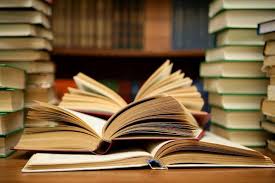